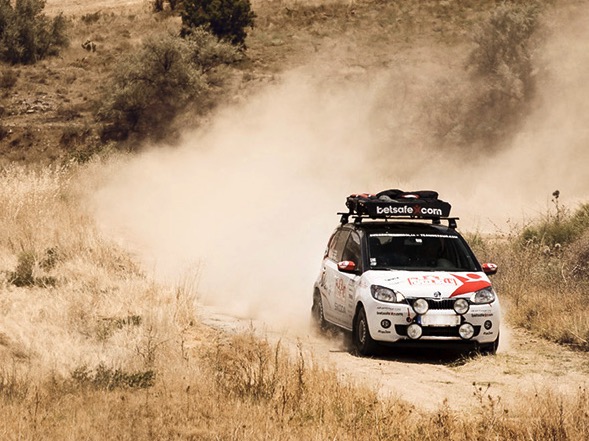 TEAM WROOMBAT
MONGOL RALLY 2017
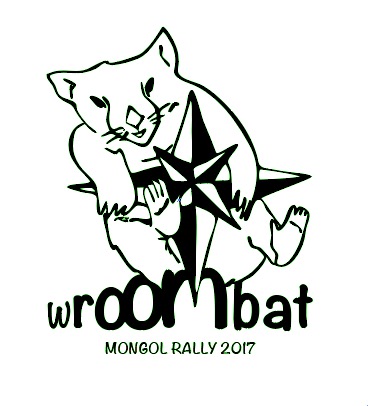 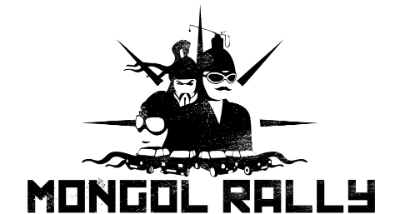 QU’EST-CE QUE C’EST?
Un raid motorisé à vocation humanitaire
 Entre Londres et Oulan-Oude en Russie
Plus de 16 000 km à travers l’Eurasie avec 18                         pays traversés
 400 véhicules participants
 13ème année d’existence
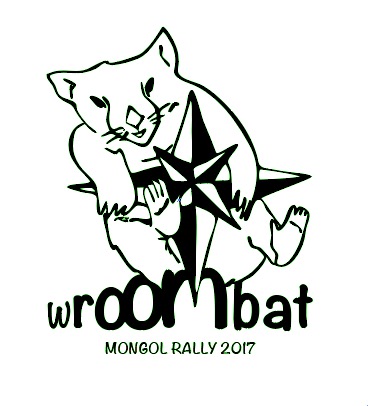 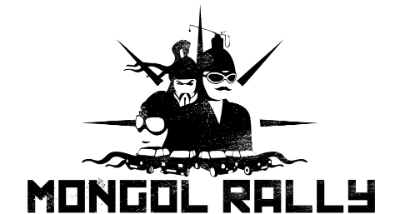 A QUOI CA SERT ?
Aider à préserver la planète avec COOL               EARTH et venir en aide aux enfants birmans avec PASDB
 S’impliquer dans un projet humanitaire
 Découvrir et s’ouvrir à de nouvelles cultures
Etre livré à soi-même et se sortir de potentielles galères
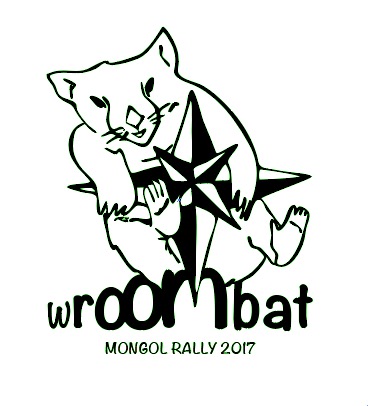 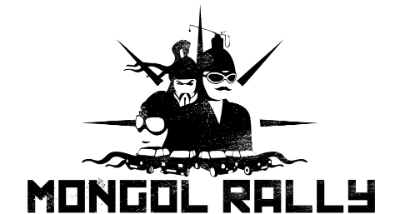 COMMENT CA SE PASSE?
Avec un petit véhicule ridicule
 Une motorisation < 1,2L 
 Sans assistance
 Aucun itinéraire obligatoire
 7 semaines maximum pour rejoindre l’arrivée
 Un équipage motivé et soudé
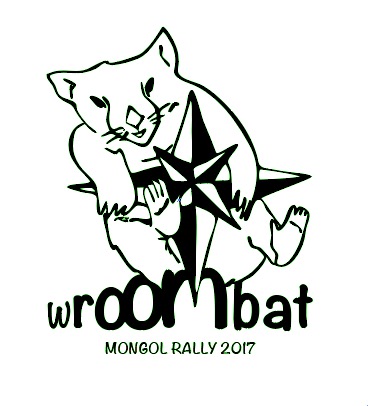 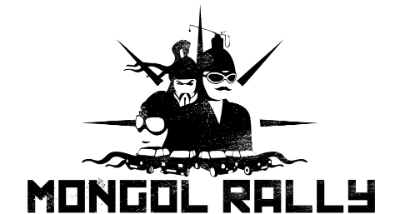 L’ITINERAIRE
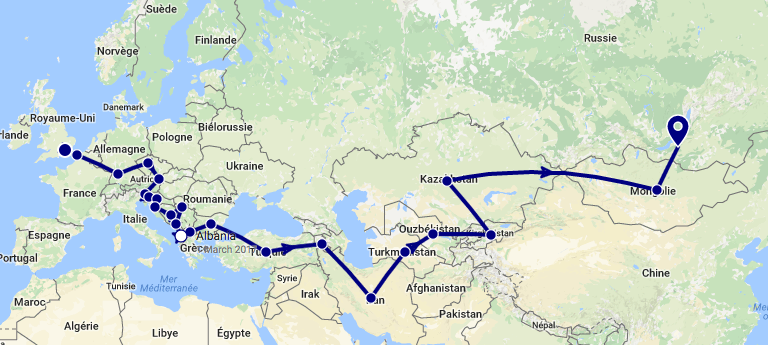 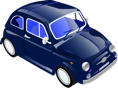 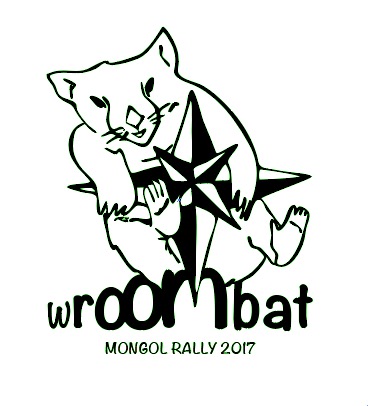 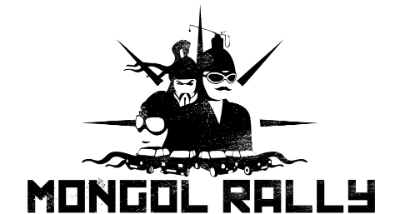 L’ITINERAIRE
18 pays traversés
 + de 15 langues différentes
 des pays avec une culture très différente
 5 visas à obtenir en avance
 Et bien évidemment, nous allons récolter des fonds tout au long du trajet pour nos associations
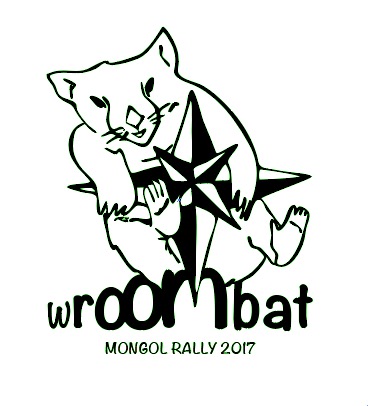 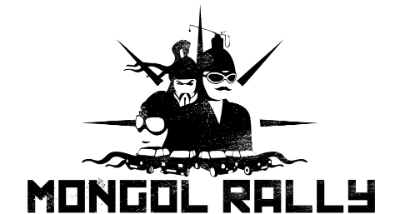 [Speaker Notes: J’enlèverai bien les drapeaux et mettre plutôt des mots genre 20 pays traversés… à réflechir]
L’EQUIPE
Woo-Woo : un wombat (en peluche) d’Australie qui a déjà traversé 7 pays !
 Benoit : un pilote aventurier
 Maureen : une bloggeuse voyageuse
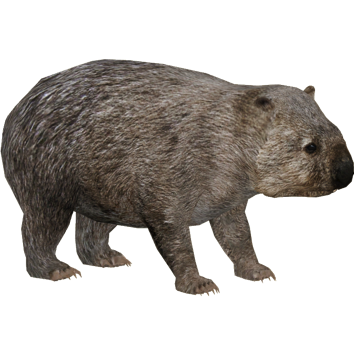 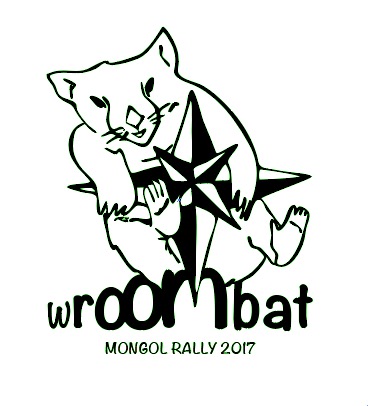 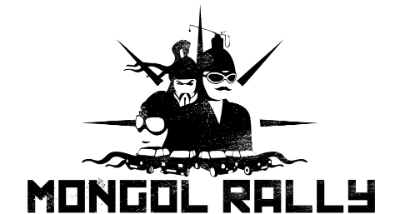 [Speaker Notes: Il faudrait rajouter une slide avec des photos de nous]
L’EQUIPE
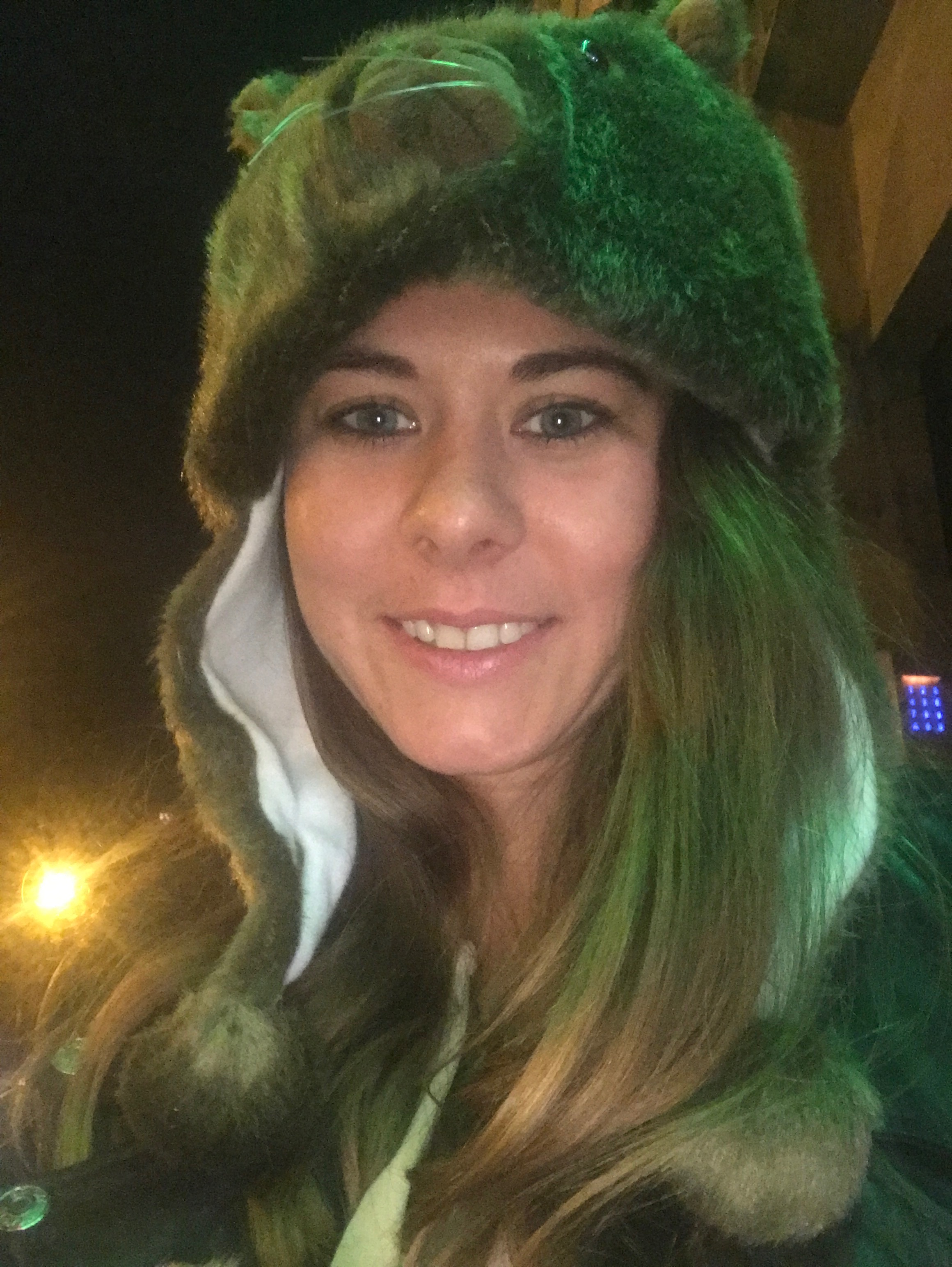 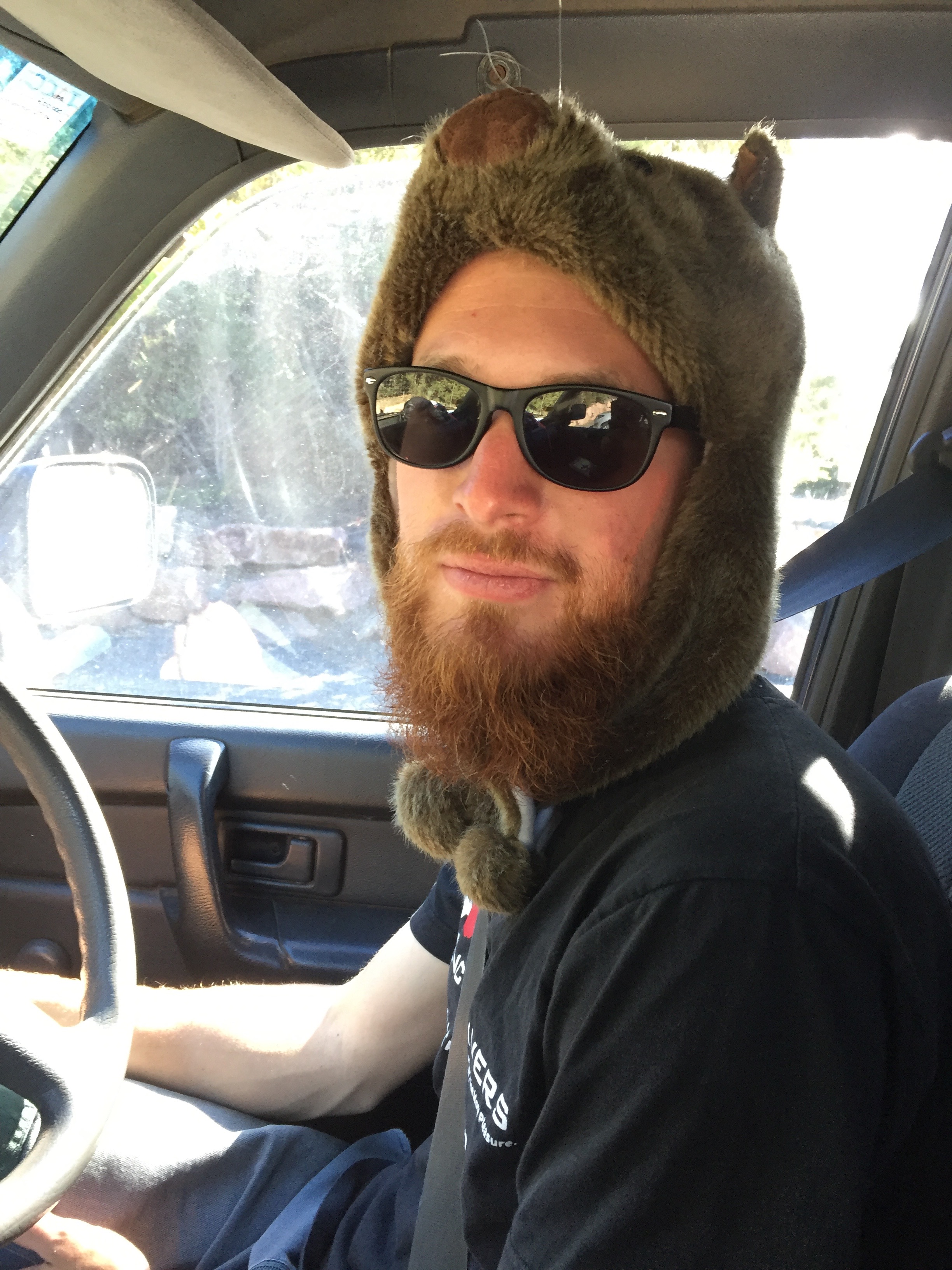 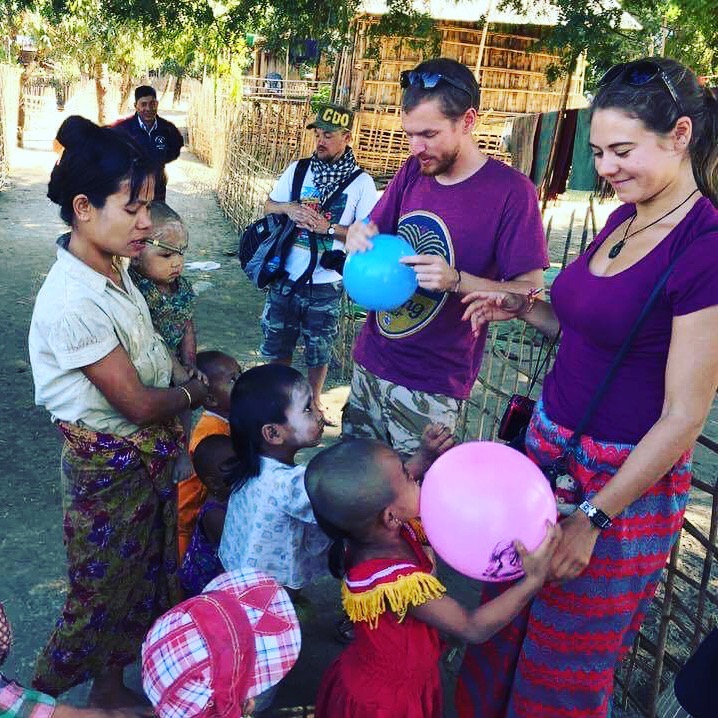 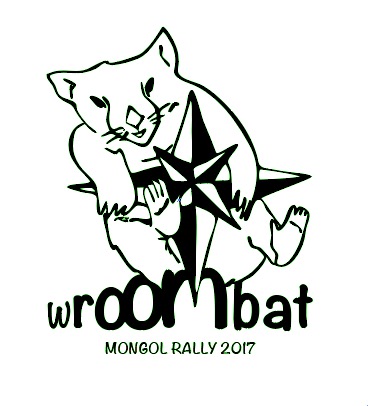 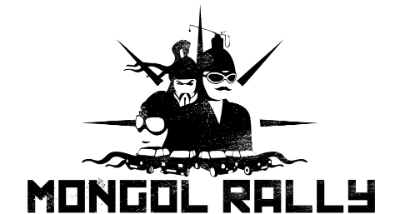 [Speaker Notes: Il faudrait rajouter une slide avec des photos de nous]
PASDB : Pour une Action Sociale et Durable en Birmanie
Intervient en Birmanie depuis 8 ans
 La Birmanie est le 150ème pays le plus pauvre du monde sur 187
 40% de la population vit en dessous du seuil de pauvreté
 1 enfant sur 10 n’atteint pas l’âge de 5 ans
 41% de la population est sous-alimentée
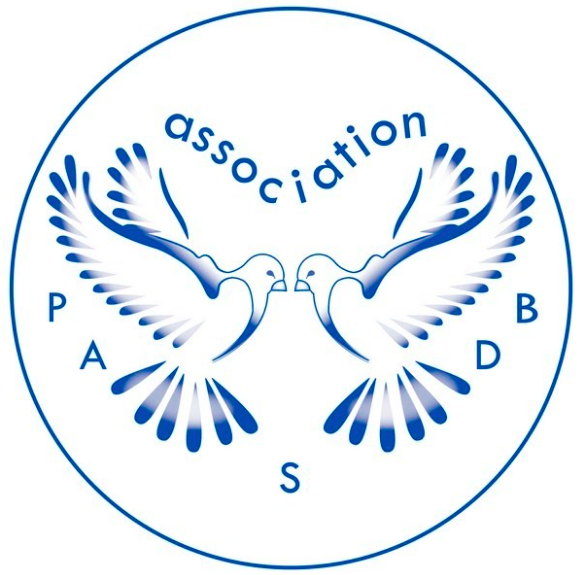 PASDB : Pour une Action Sociale et Durable en Birmanie
L’association intervient dans 3 secteurs principalement : 
 L’accès à l’eau potable pour tous
 L’accès à l’éducation pour tous
 L’attribution de micro crédit sans intérêts bancaires.
L’association est indépendante et ne perçoit aucune subvention. Elle peut vous faire bénéficier du crédit d’impôts (60% de déduction sur un don).
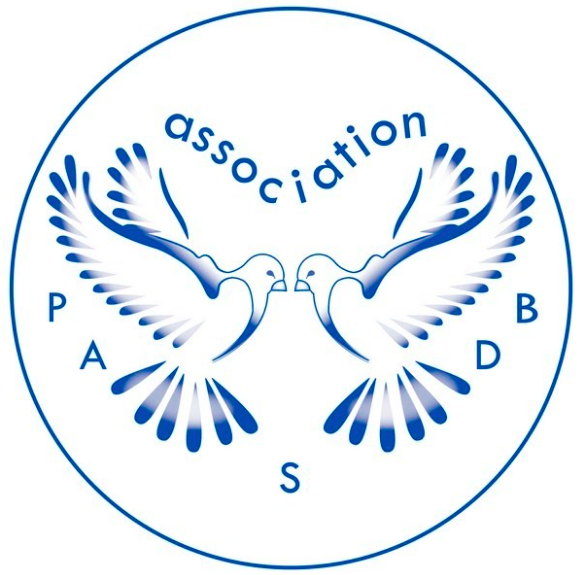 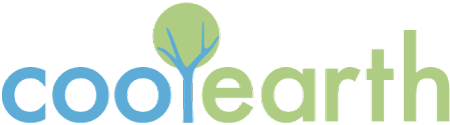 Protège les forêts tropicales menacées de destruction
Travaille en partenariat avec les communautés indigènes
 Elue meilleure ONG internationale en 2015
Moins de 10% des dons utilisés pour les charges administratives
 Active depuis 12 ans
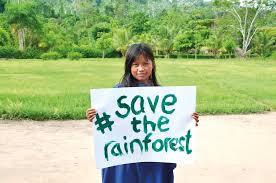 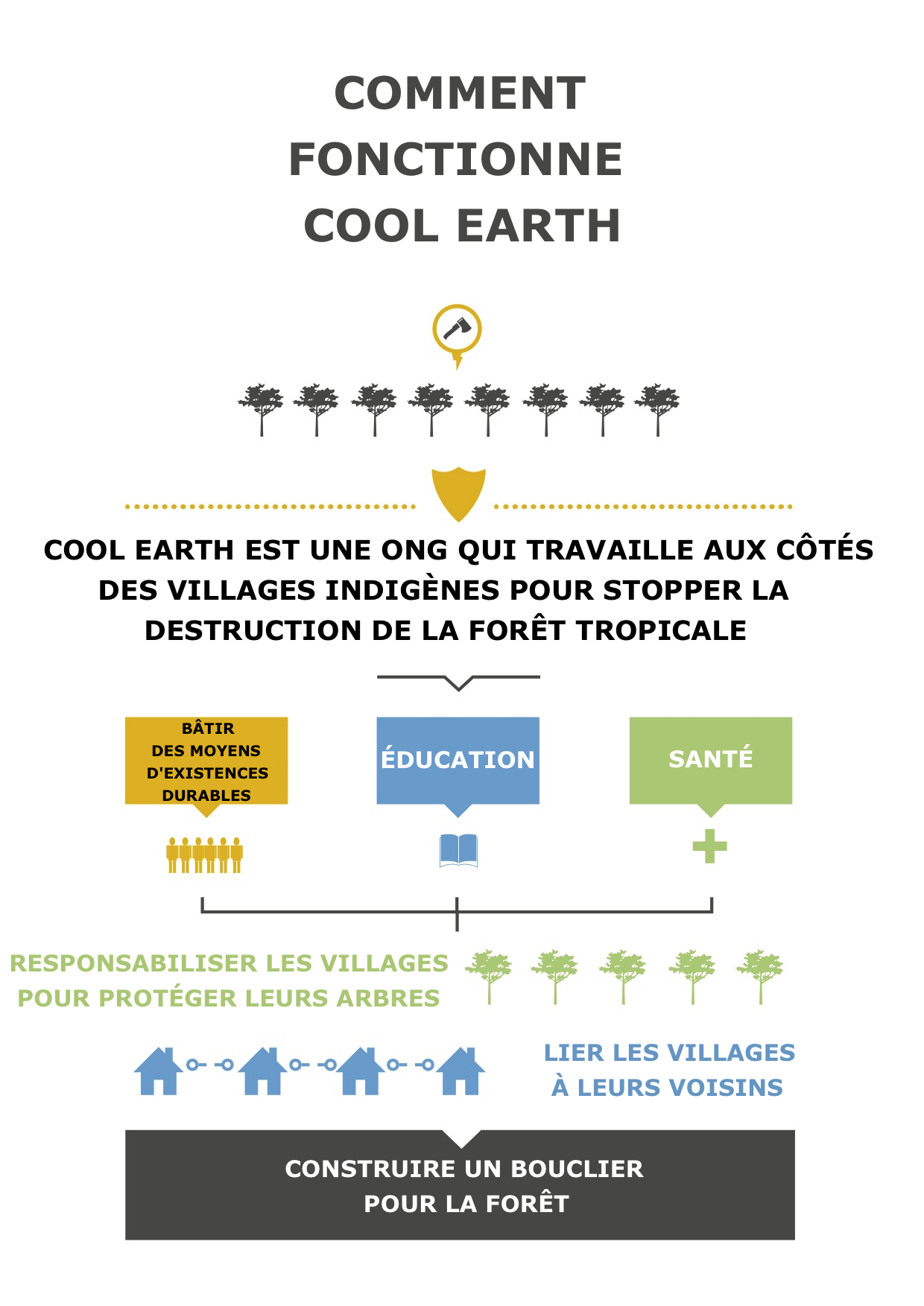 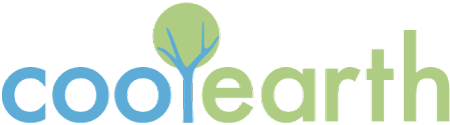 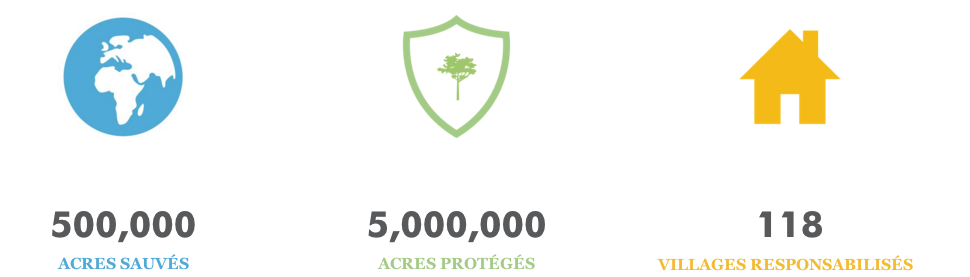 COMMENT AIDER ?
Faire un don pour les associations : PASDB et CoolEarth
Des sponsors pour notre aventure en échange d’encarts publicitaires sur le véhicule et sur le blog
Dons de matériel de camping, d’équipement pour le véhicule. Toute aide bienvenue!
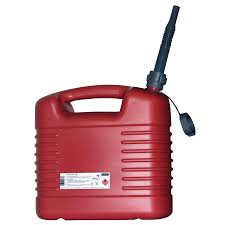 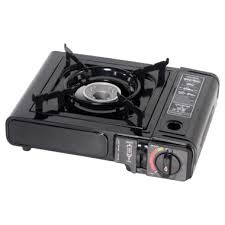 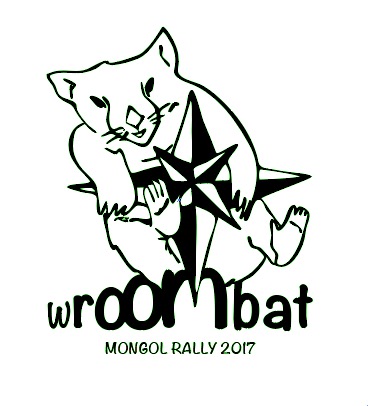 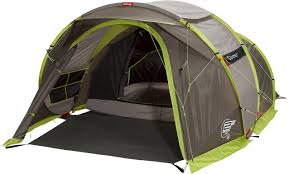 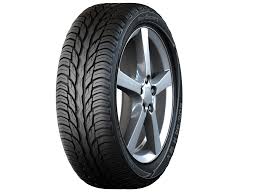 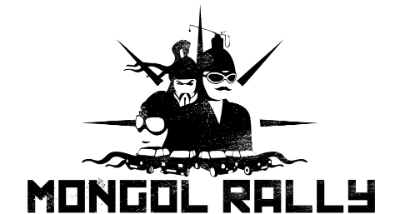 LE BUDGET
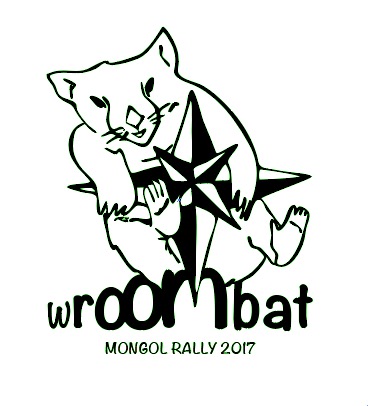 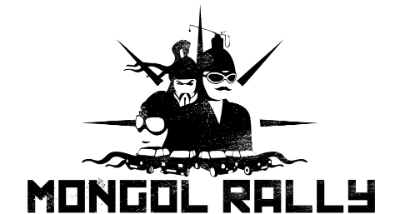 CONTACTEZ-NOUS
TEAM WROOMBAT : 
Mail : teamwroombat@gmail.com

Facebook : Team Wroombat

Blog : globetrotteuseatraverslemonde

Téléphone : 
Maureen Garnier : 06 48 12 09 34
Benoit Joachim : 06 83 12 70 64

NOUS AVONS BESOIN DE VOUS… MERCI
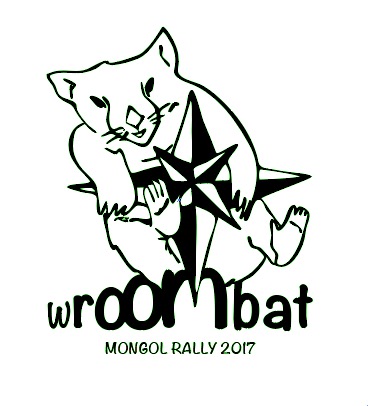 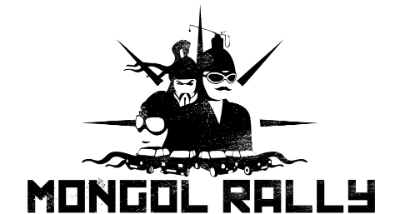